BÀI 14: THỰC HIỆN TRẬT TỰ AN TOÀN GIAO THÔNG
Xếp các từ sau đây thành câu thành ngữ
a. giao thông
b. An toàn
c. là không
d. tai nạn
b - a - c - d: An toàn giao thông là không tai nạn
1. Tình hình tai nạn giao thông hiện nay
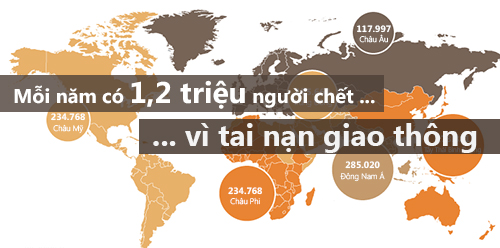 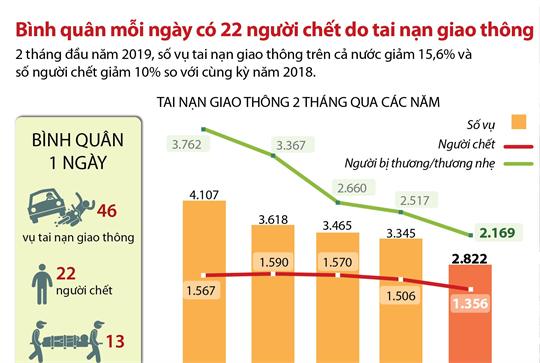 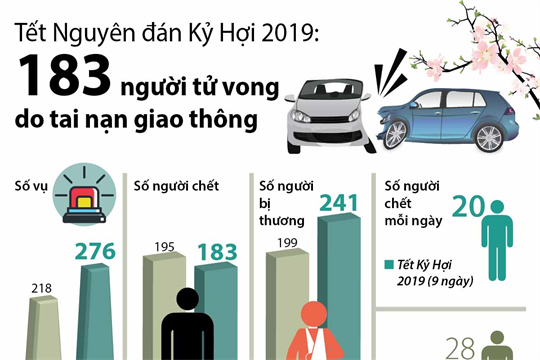 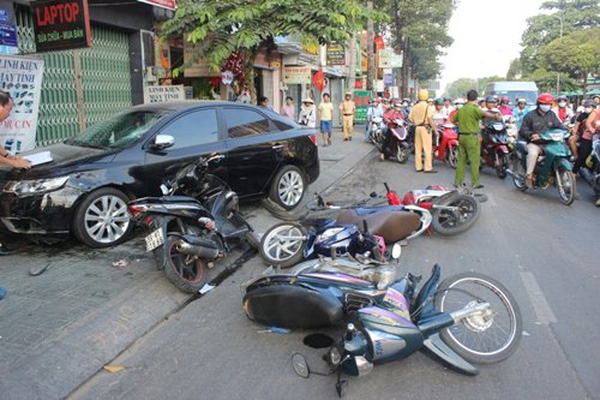 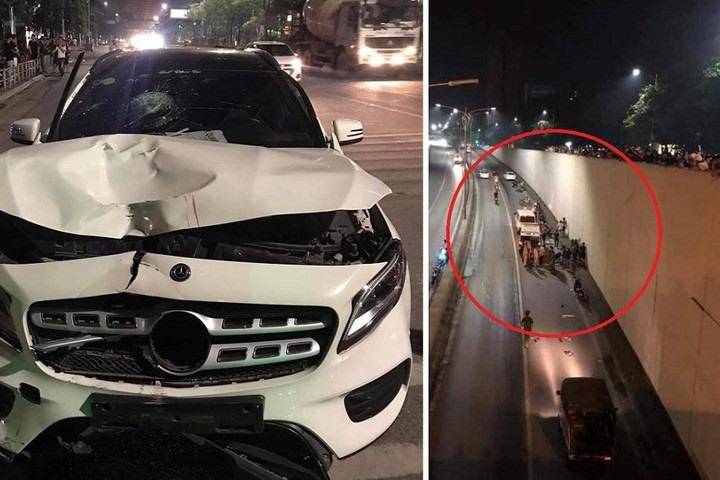 Nguyên nhân do đâu??????
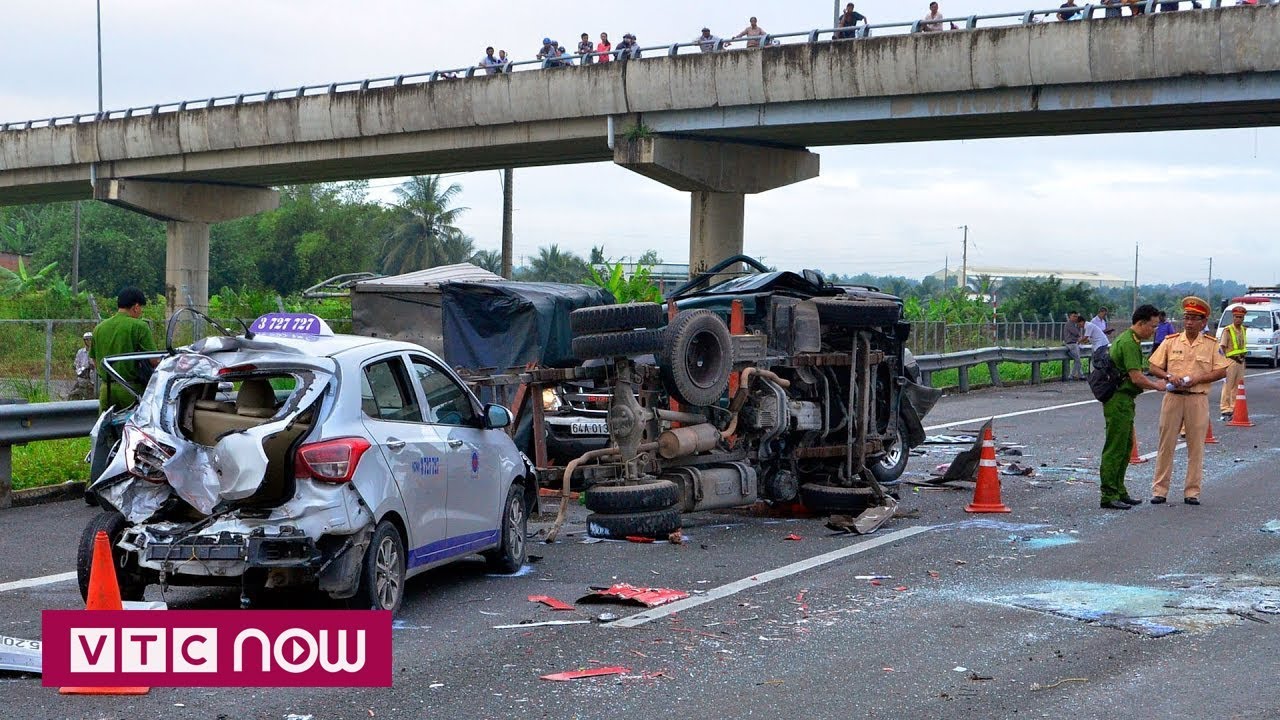 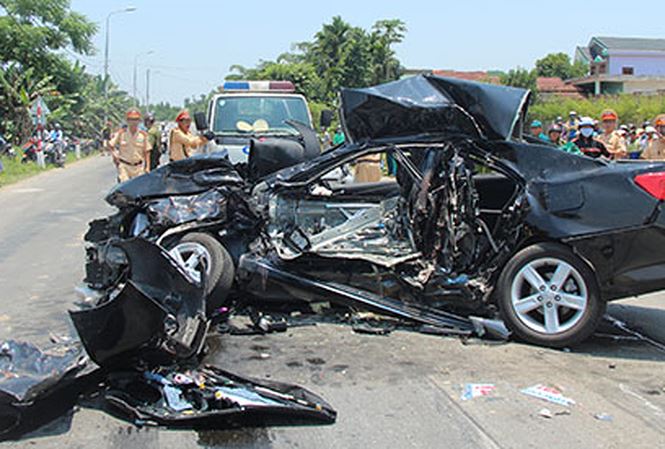 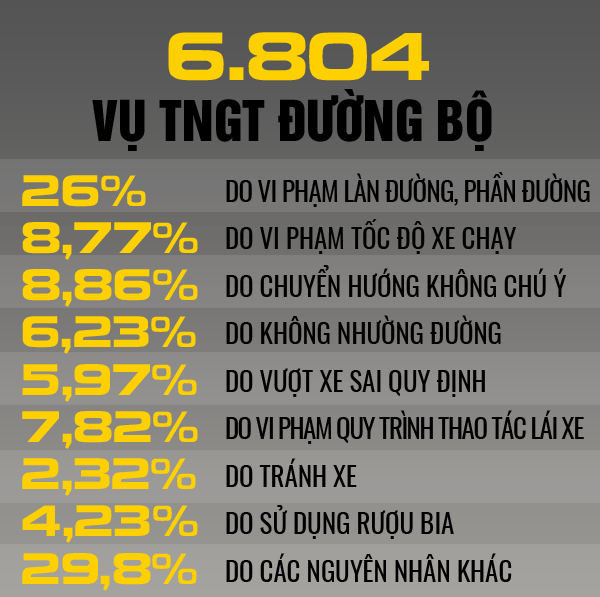 2. Hệ thống báo hiệu giao thông đường bộ
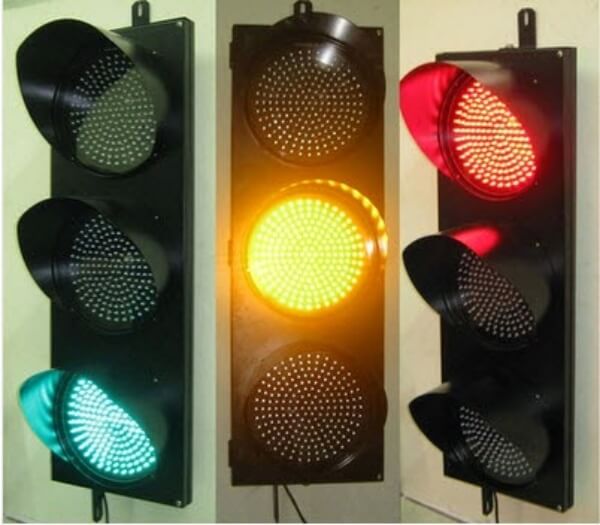 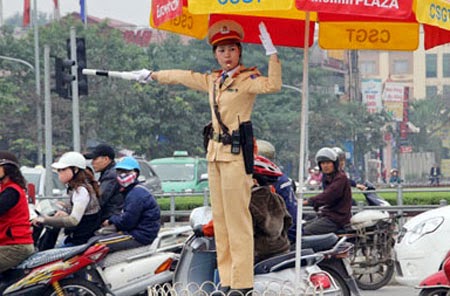 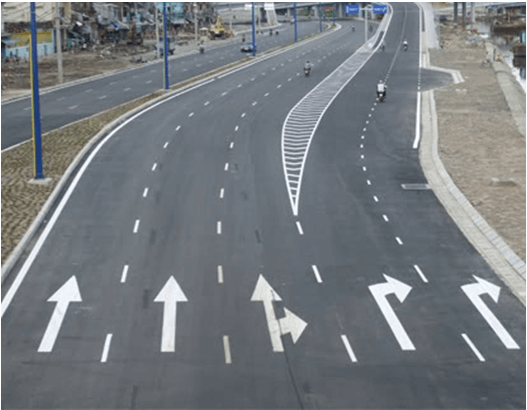 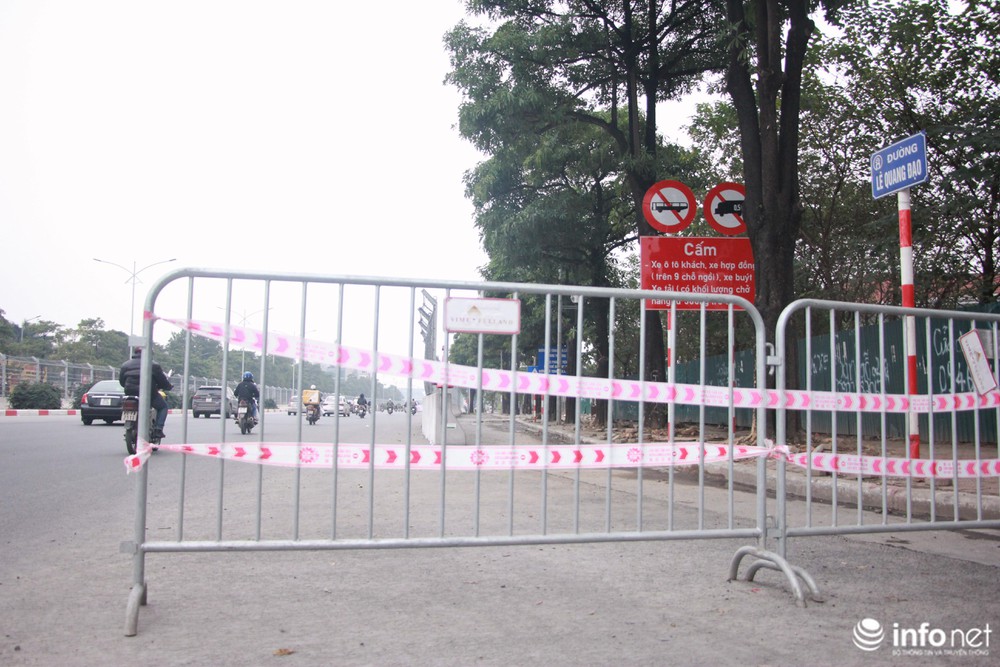 a. Các loại đèn tín hiệu giao thông
Các xe bắt buộc dừng lại
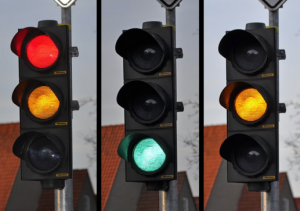 Các xe chuẩn bị di chuyển khi có hiệu lệnh chuyển đèn xanh
Các xe dừng lại sau vạch kẻ ngang.
Nếu đã đi qua thì nhanh chóng di chuyển qua đường
Các xe được phép di chuyển
b. Biển báo hiệu đường bộ
Biển báo cấm
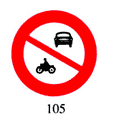 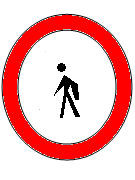 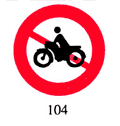 Đường cấm
Cấm người đi bộ
Cấm xe ô tô và mô tô
Cấm xe mô tô
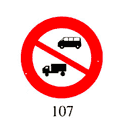 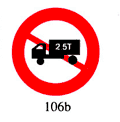 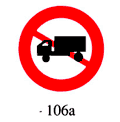 Cấm xe ô tô khách và ô tô tải
Cấm ô tô tải trên 25t
Cấm ôtô tải
Biển báo nguy hiểm
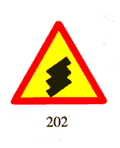 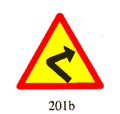 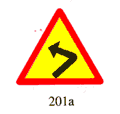 Chỗ ngoặt nguy hiểm vòng bên trái.
Chỗ ngoặt nguy hiểm vòng bên phải.
Nhiều chỗ ngoặt nguy hiểm liên tiếp
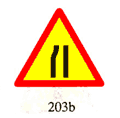 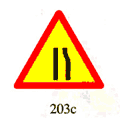 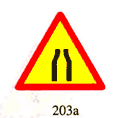 Đường bị hẹp về phía trái.
Đường bị hẹp về phía phải.
Đường hẹp nguy hiểm
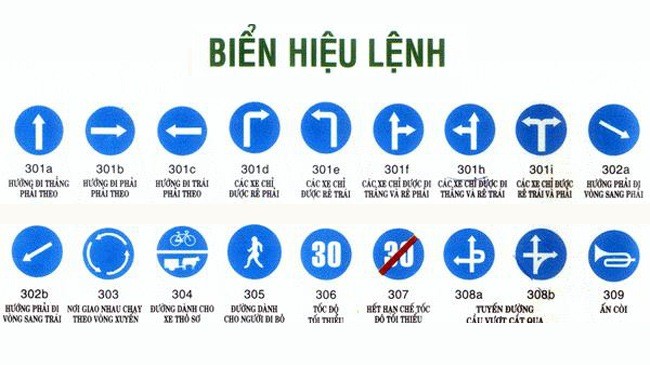 Biển hiệu lệnh
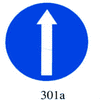 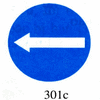 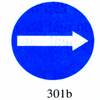 Báo hiệu chỉ đi bên   trái.
Hướng đi thẳng phải theo
Báo hiệu chỉ đi bên  phải
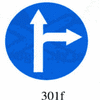 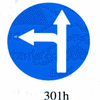 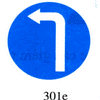 Báo hiệu các xe chỉ được đi thẳng và rẽ phải.
Báo hiệu các xe chỉ được rẽ trái
Báo hiệu các xe chỉ được đi thẳng và rẽ trái.
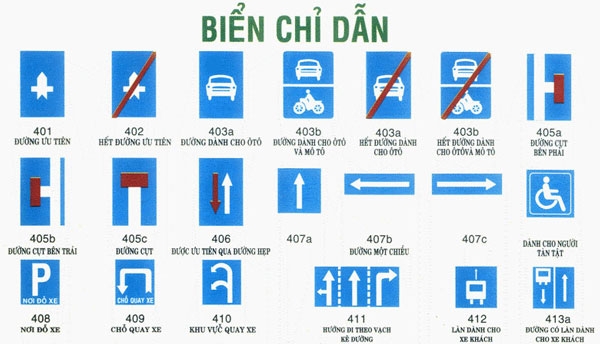 Biển chỉ dẫn: để chỉ hướng đi hoặc các điều cần biết
Hình chữ nhật / hình vuông, nền xanh lam
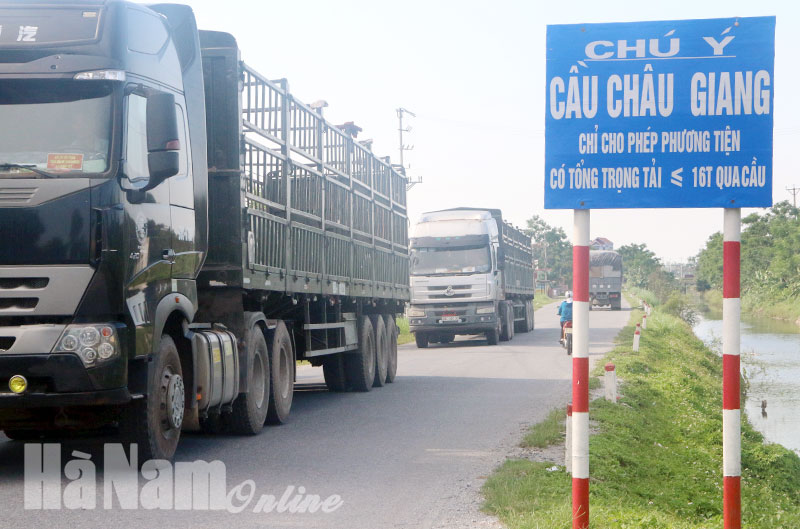 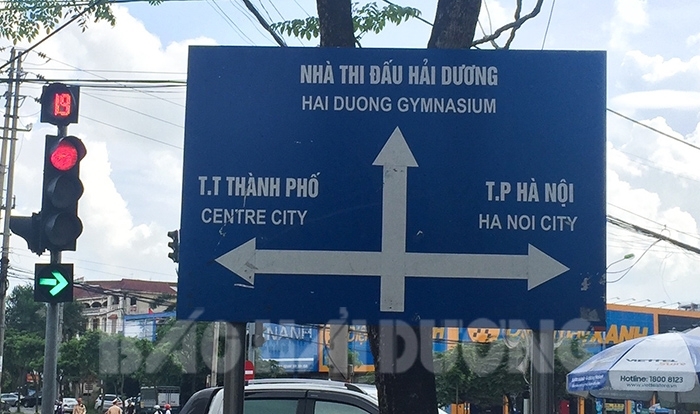 Tên cầu
Chỉ hướng đường
Biển báo phụ: 
Để thuyết minh bổ sung các loại biển báo cấm, biển báo nguy hiểm, biển hiệu lệnh và biển chỉ dẫn.
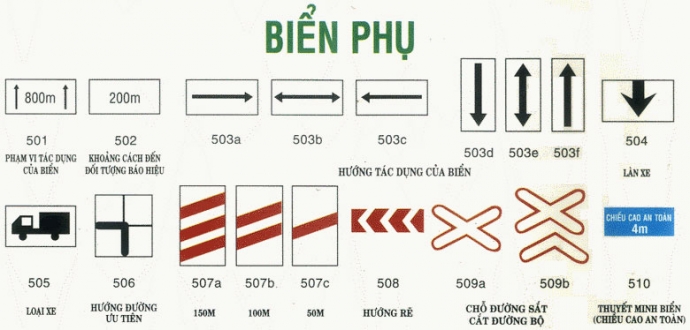 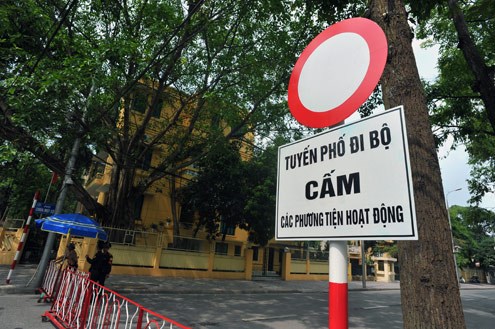 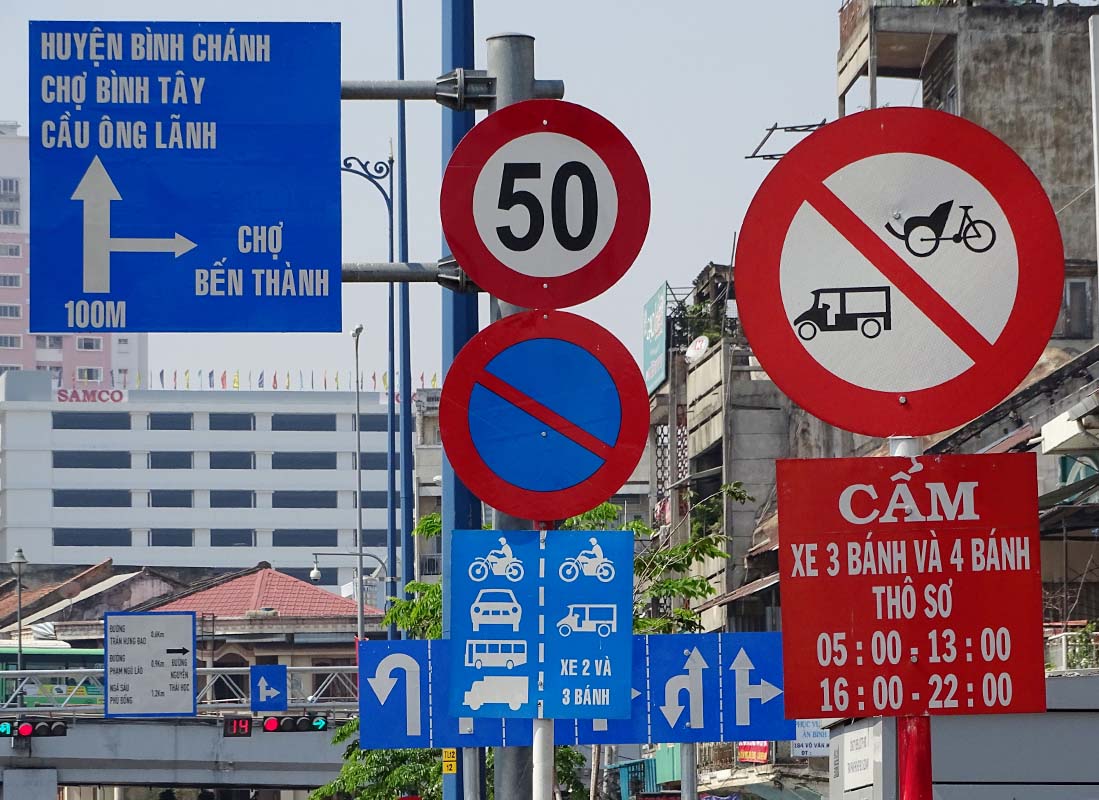 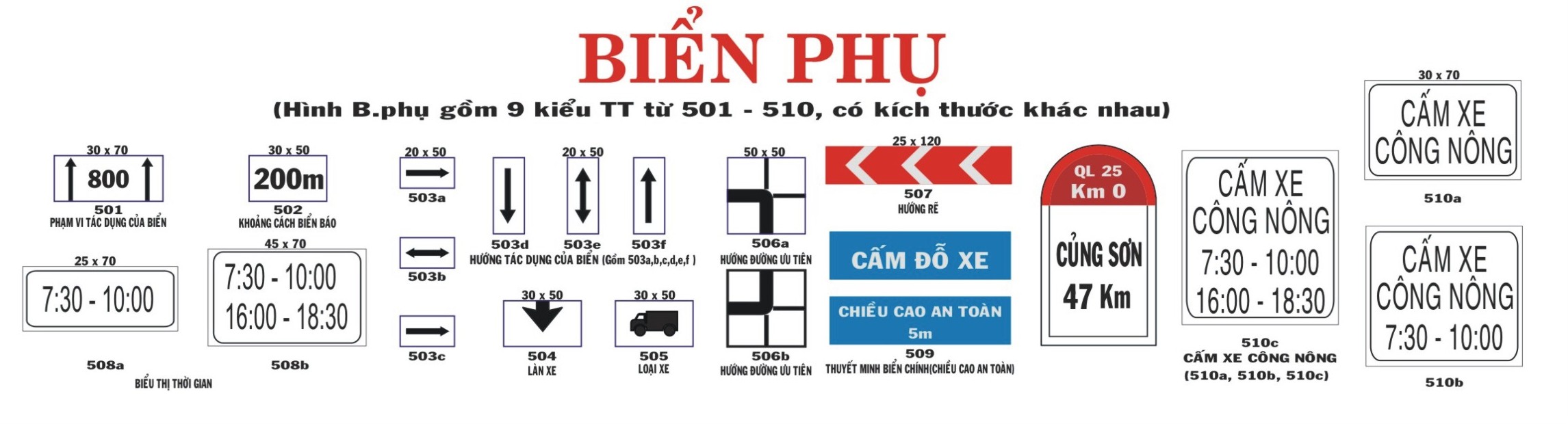 Biển báo nào dưới đây cấm xe đạp ?
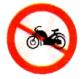 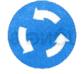 A
B
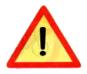 C
C
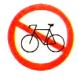 D
Nêu ý nghĩa của các biển báo giao thông sau đây?
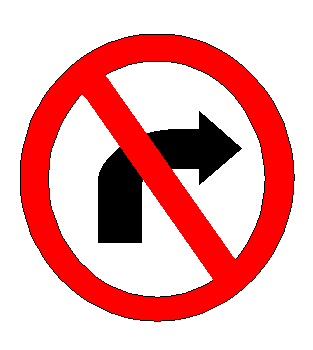 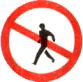 Cấm rẽ phải
Cấm người đi bộ
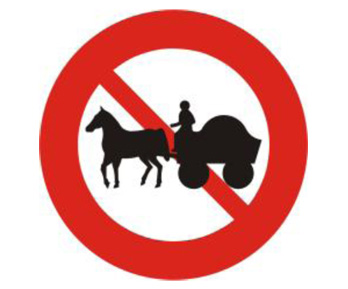 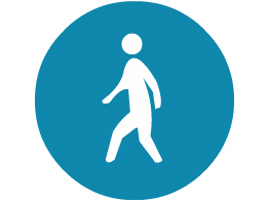 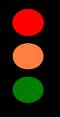 BIỂN BÁO ĐƯỜNG DÀNH CHO NGƯỜI ĐI BỘ
CẤM XE SÚC VẬT KÉO
Nguy hiểm (giao nhau có tín hiệu đèn)
Chọn câu trả lời đúng nhất
Câu 1: Hệ thống báo hiệu giao thông đường bộ gồm ?
a. Tín hiệu đèn, biển báo, hiệu lệnh người điều khiển, vạch kẻ đường .
b. Vạch kẻ đường, cọc tiêu, rào chắn, tường bảo vệ, biển báo, hiệu lệnh người điều khiển.
d. Hiệu lệnh người điều khiển, tín hiệu đèn, biển báo, vạch kẻ đường, cọc tiêu, tường bảo vệ, hàng rào chắn.
c. Tường bảo vệ, hiệu lệnh của người điều khiễn giao thông, tín hiệu đèn, hàng rào chắn .
Câu 2: Để đảm bảo an toàn giao thông đường bộ cần:
b. Hạn chế lưu thông.
a. Sửa chữa, làm đường.
d. Tuyệt đối chấp hành luật giao thông .
c.Tăng cường xử phạt.
? Nguyên nhân nào sau đây là nguyên nhân chủ yếu gây ra tai nạn giao thông đường bộ?
A. Hệ thống giao thông đường bộ đang phát triển.
B. Phương tiện thô sơ và cơ giới tăng nhanh và tập 
trung ở các thành phố lớn.
C
C. Người tham gia giao thông chưa tự giác chấp hành trật
tự an toàn giao thông.
D. Sự quản lí của Nhà nước về giao thông còn nhiều hạn chế.
Hướng dẫn về nhà
Đối với bài vừa học:
+ Về nhaø hoïc thuoäc noäi dung baøi hoïc.
Đối với bài học ở tiết tiếp theo: 
Xem tröôùc: Noäi dung baøi hoïc: 
+ Quy định về đi đường đối với người đi bộ, người đi xe đạp.
+ Neâu yù nghóa cuûa vieäc thöïc hieän traät töï, an toaøn giao thoâng.
Baøi taäp c, d, ñ SGK- tr.38.